報時(一)
第二節
1. 鐘面上有甚麼不同的部分？
數字(1-12)
、時針、分針
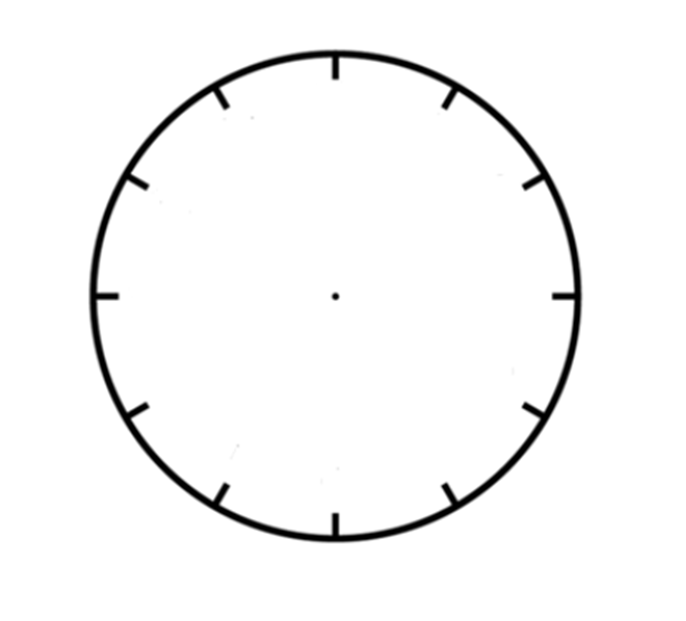 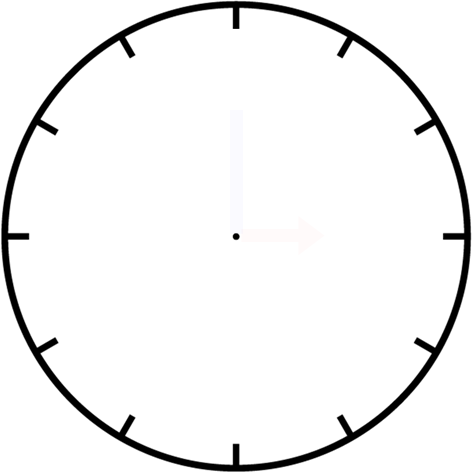 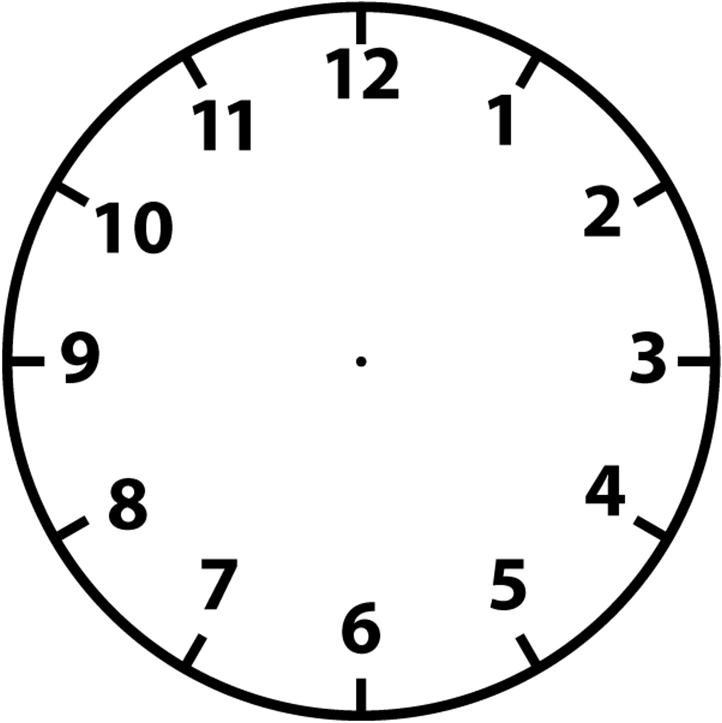 分
長的指針是 _____針
短的指針是 _____針
時
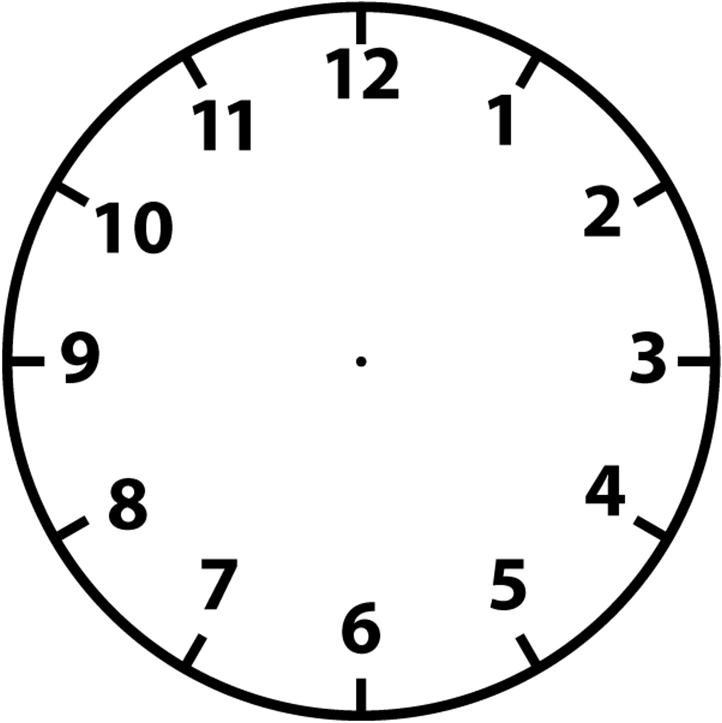 2. 鐘面上的時針和分針會怎樣走？
方向：依鐘面數字以順數的方向移動
分針走得較快，時針走得較慢
當分針走一個圈
，時針走了一大格
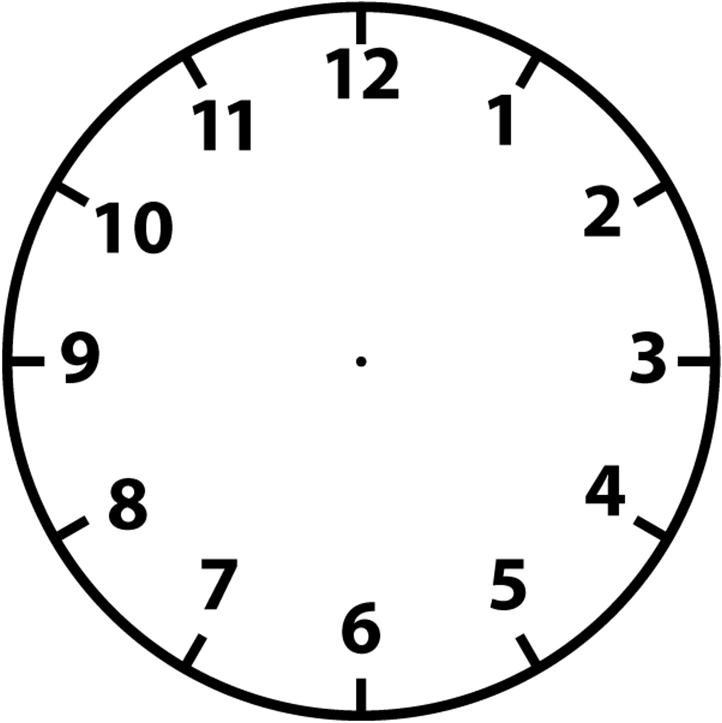 找出相同的地方
找出不相同的地方
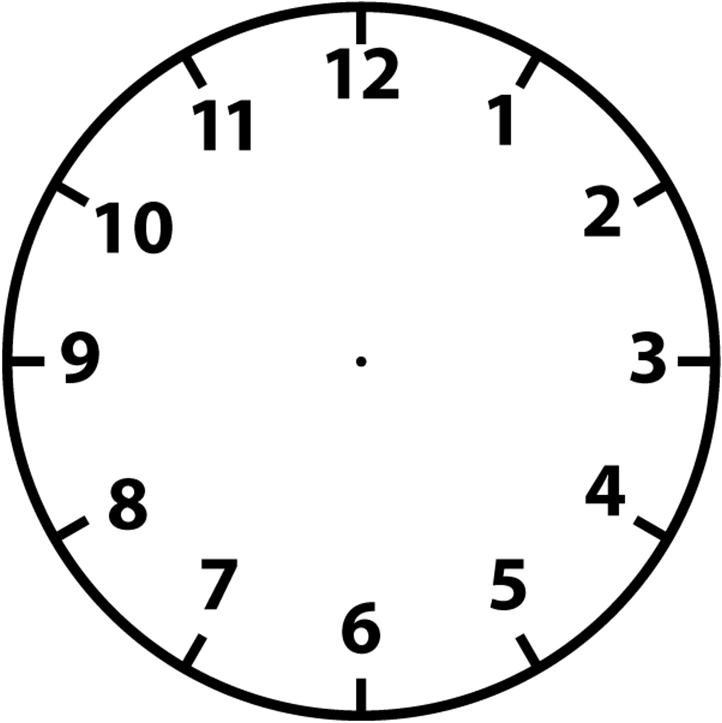 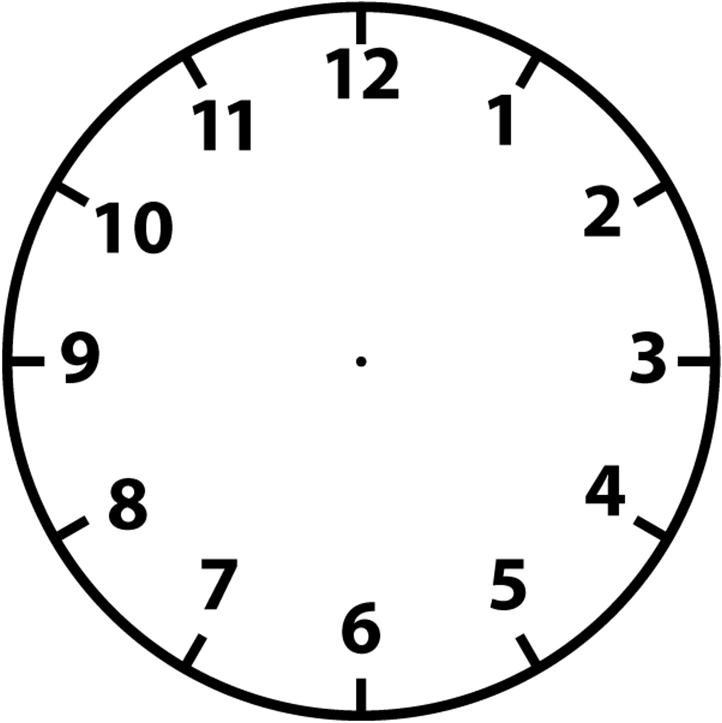 分針指著12
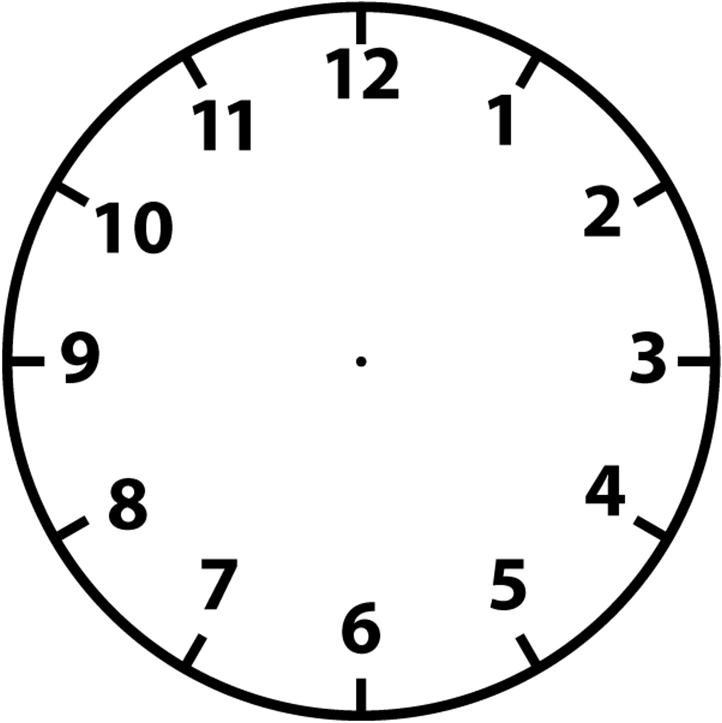 看看時針
 _____時正
8
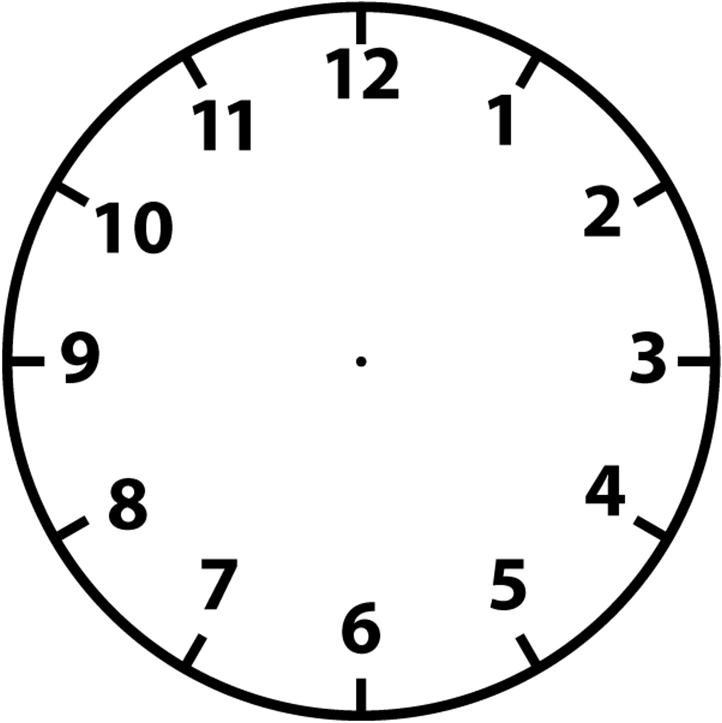 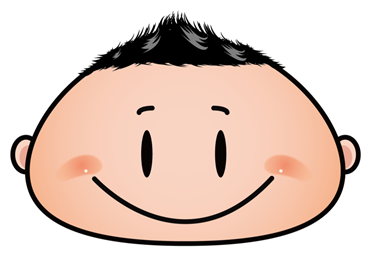 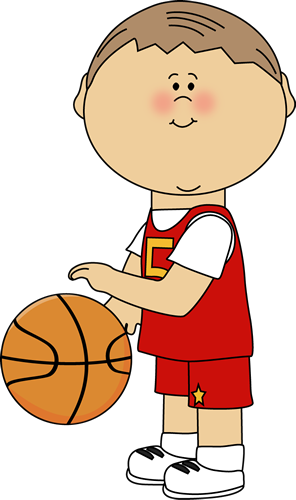 5時正
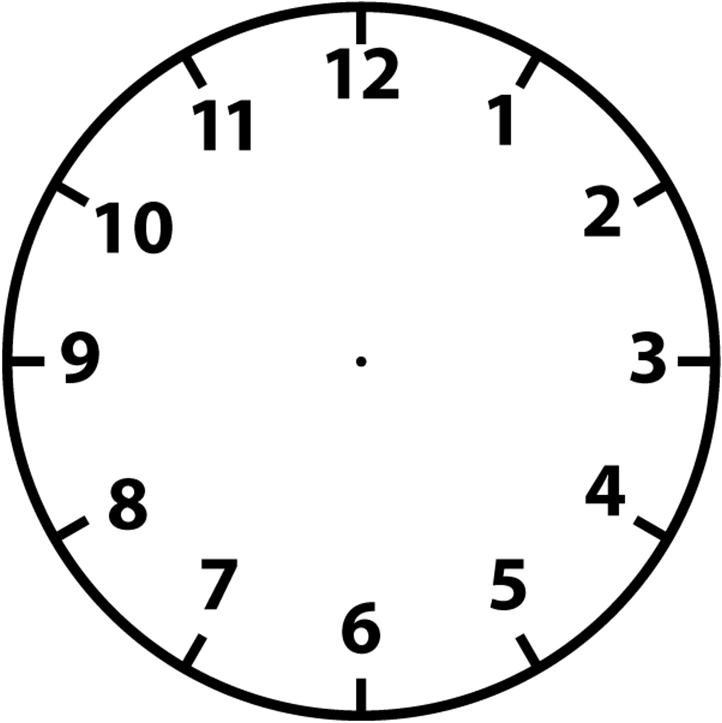 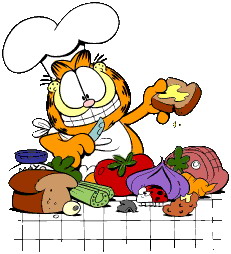 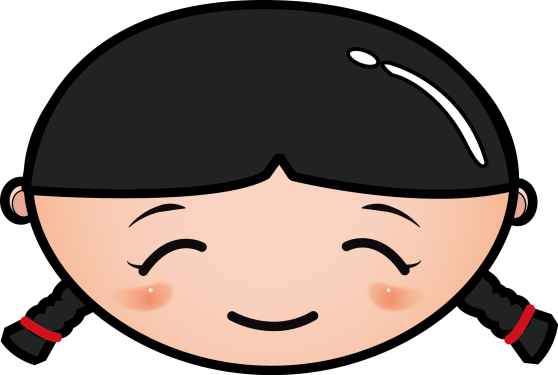 2時正
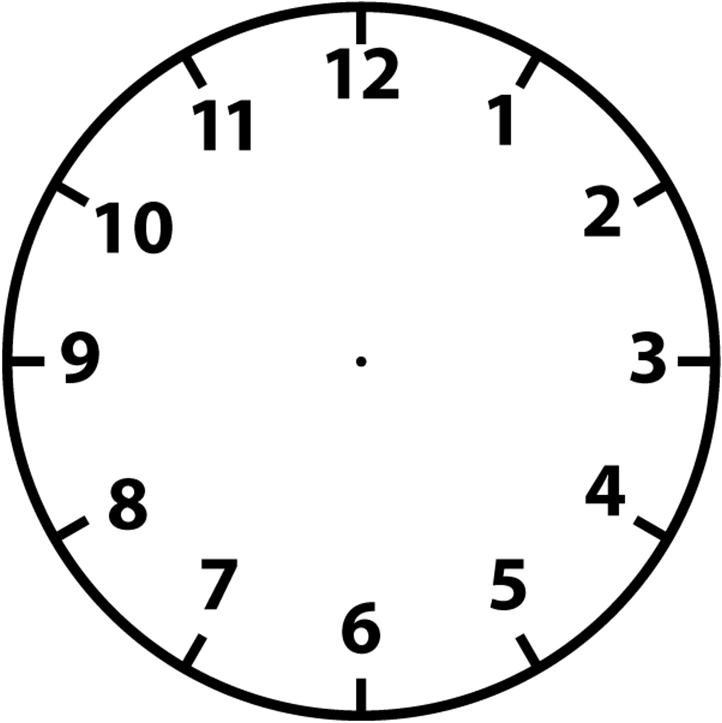 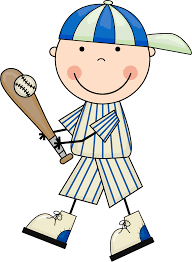 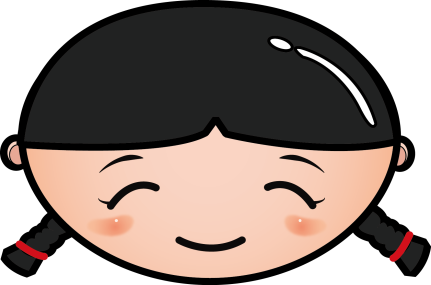 6時正
撥時鐘
- 二人一組，輪流撥時鐘
- 依照老師指示的時間，撥動指針表示正確的時間
https://www.geogebra.org/m/me65jvEt
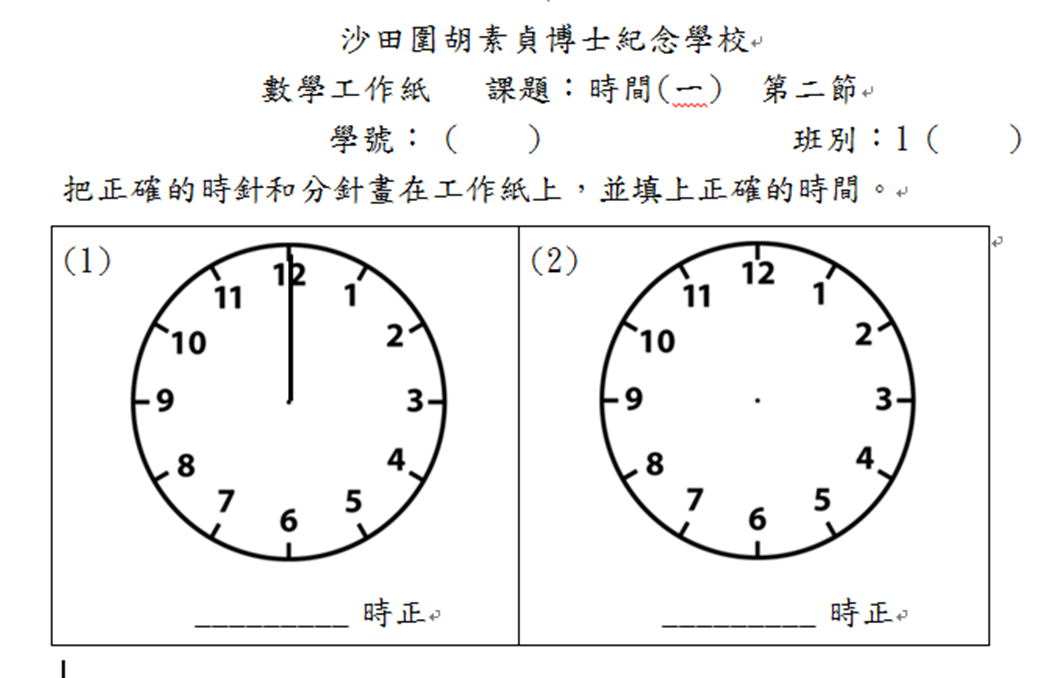 (1) 午休的時間
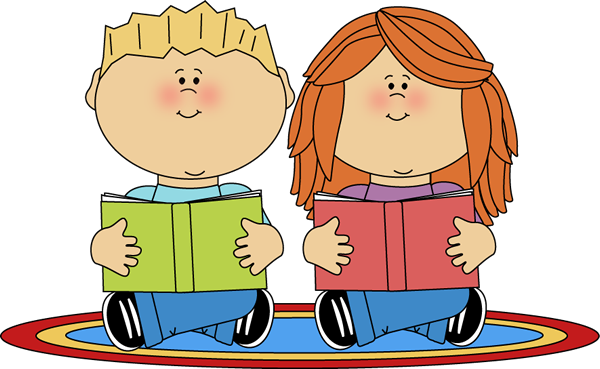 1
___ 時正
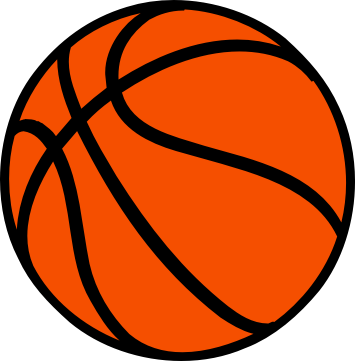 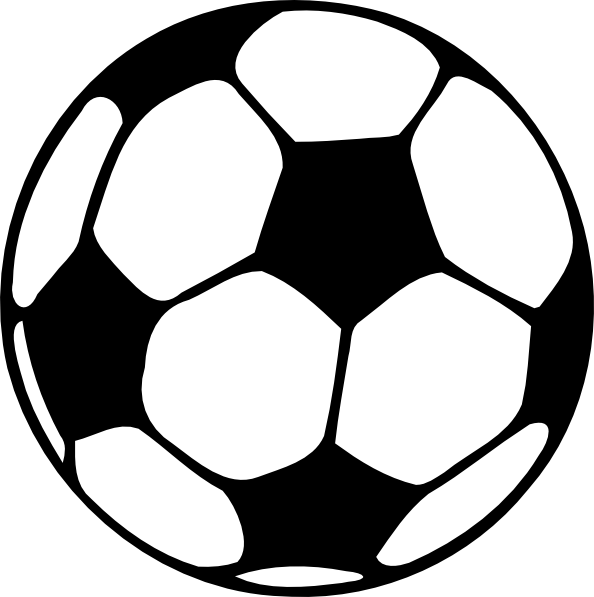 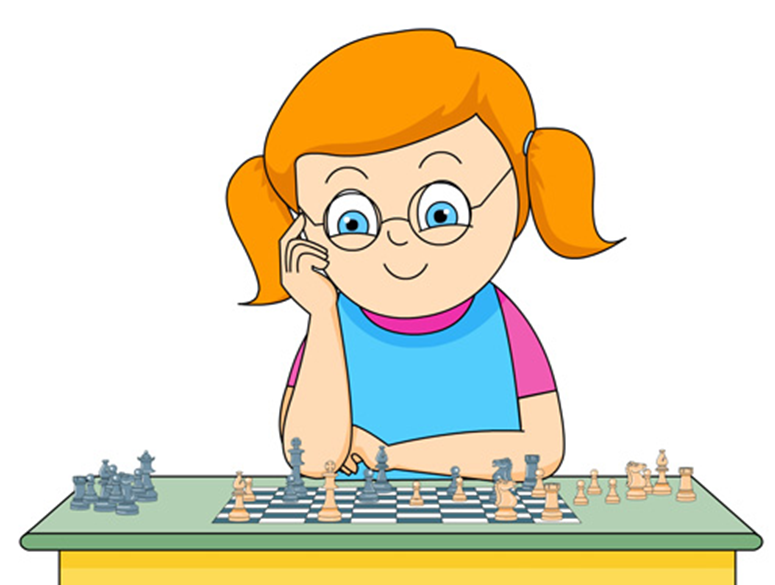 (1) 午休的時間
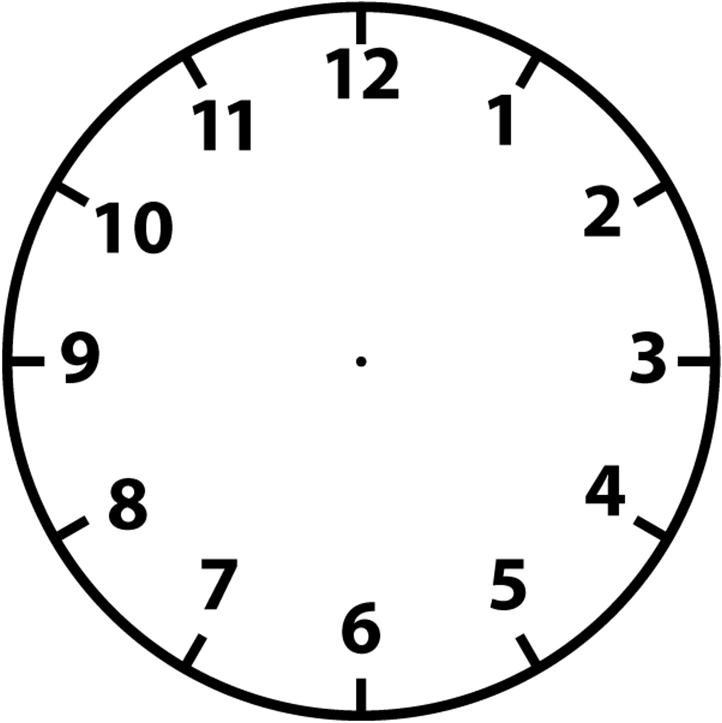 1
___ 時正
哪一個畫得最好？
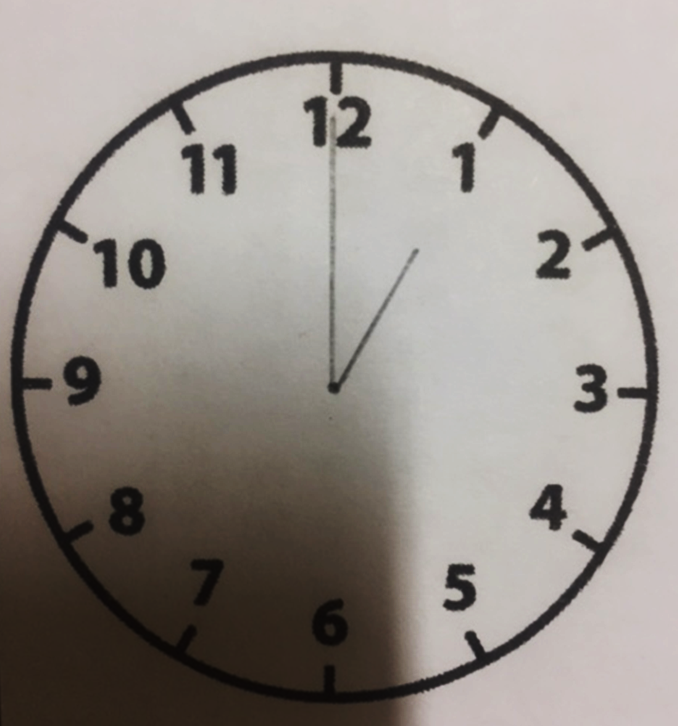 B.
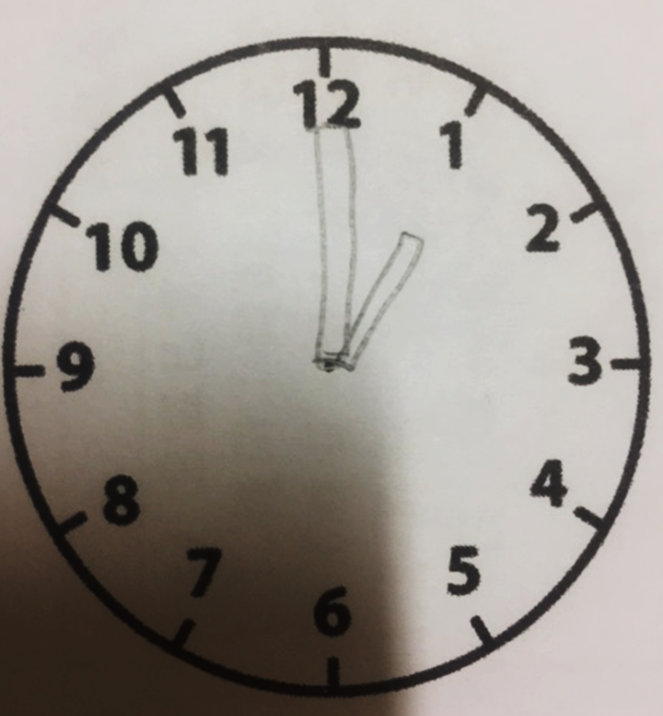 A.
C.
D.
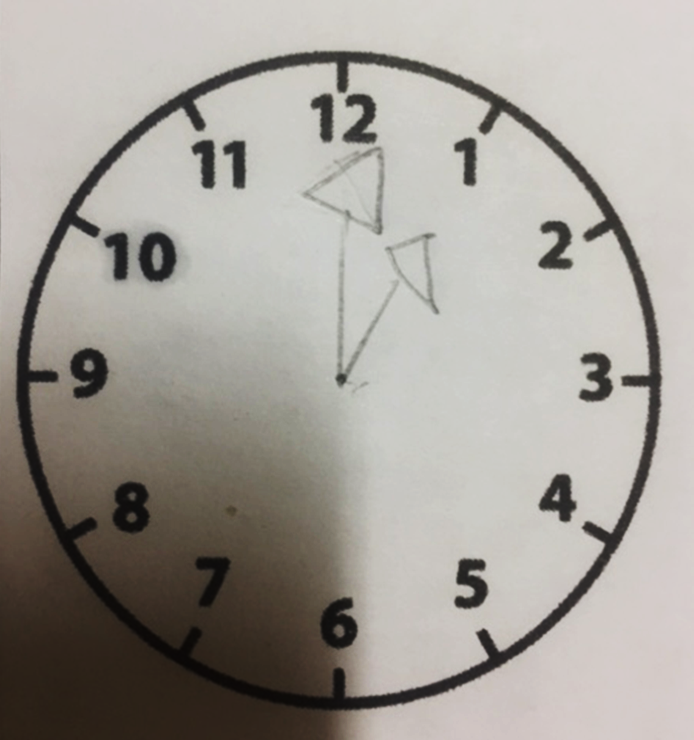 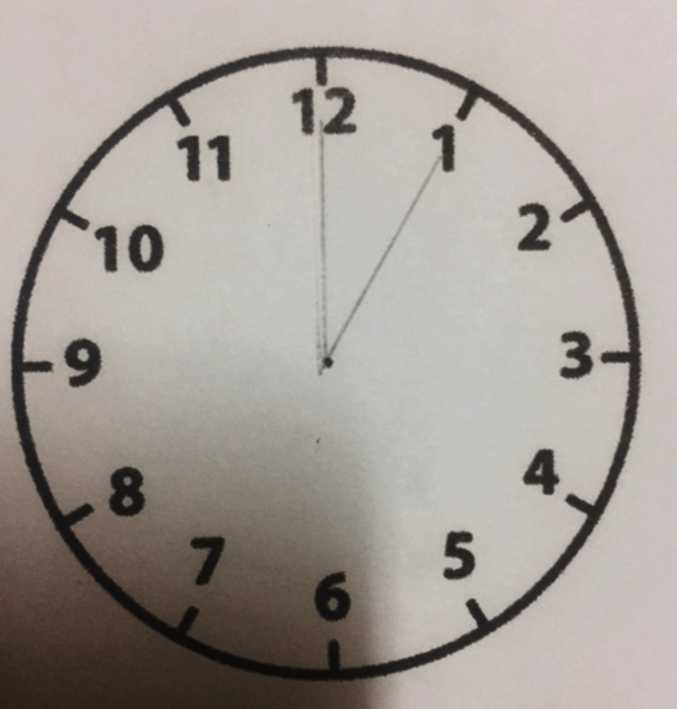 畫時針和分針需注意：
1. 使用直尺 畫直線 
2. 時針較短
3. 分針較長
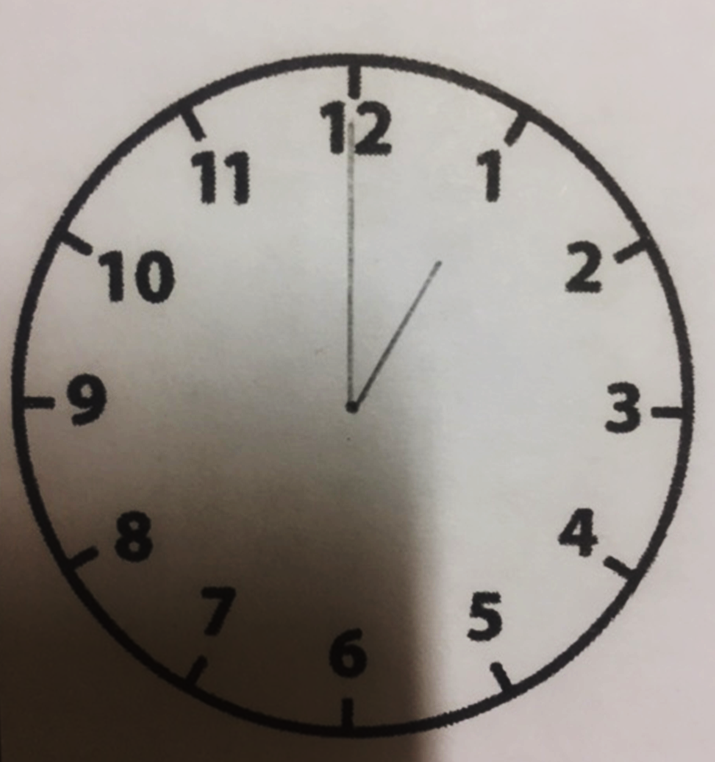 1. 根據情境故事，留意不同 
   的活動時間

2. 二人一組，畫出及寫出
   正確的時間
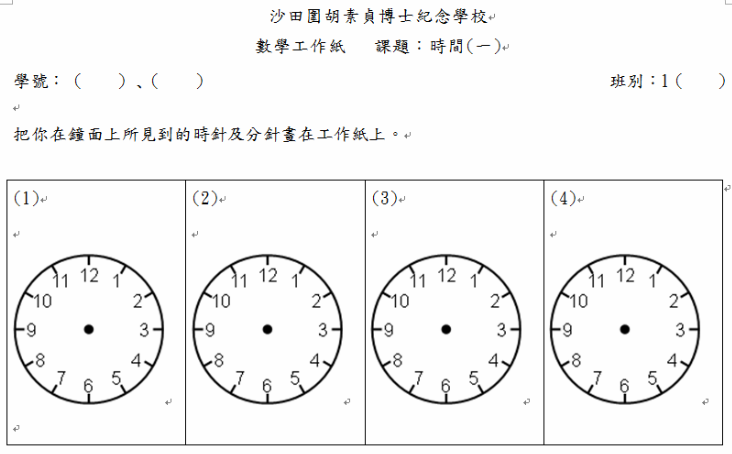 到達時間
活動三
活動一
活動二
_____時正
_____時正
_____時正
_____時正
德仔和貞貞到某樂園
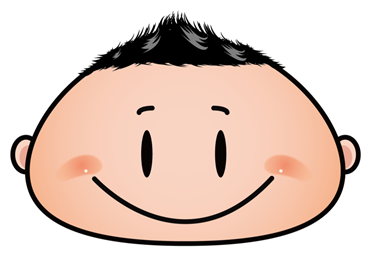 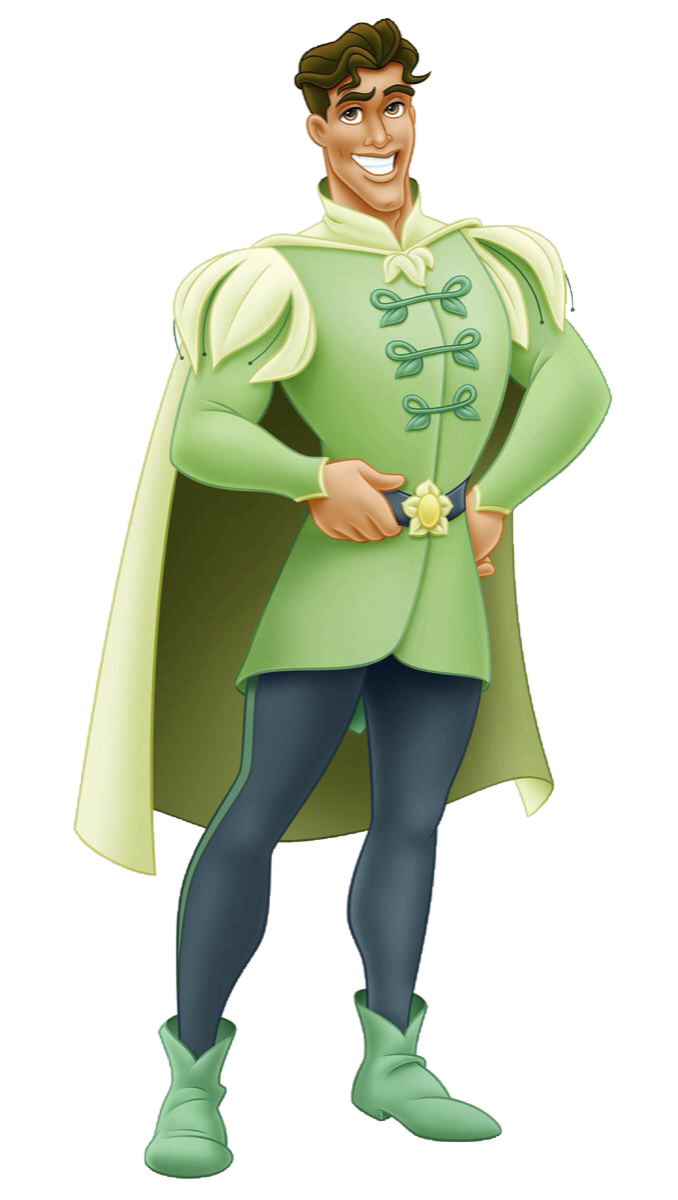 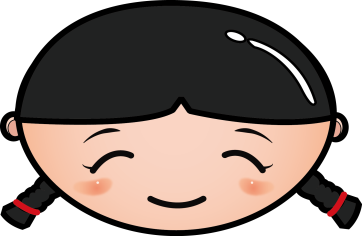 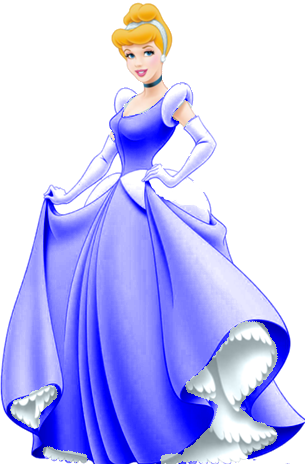 到達時間
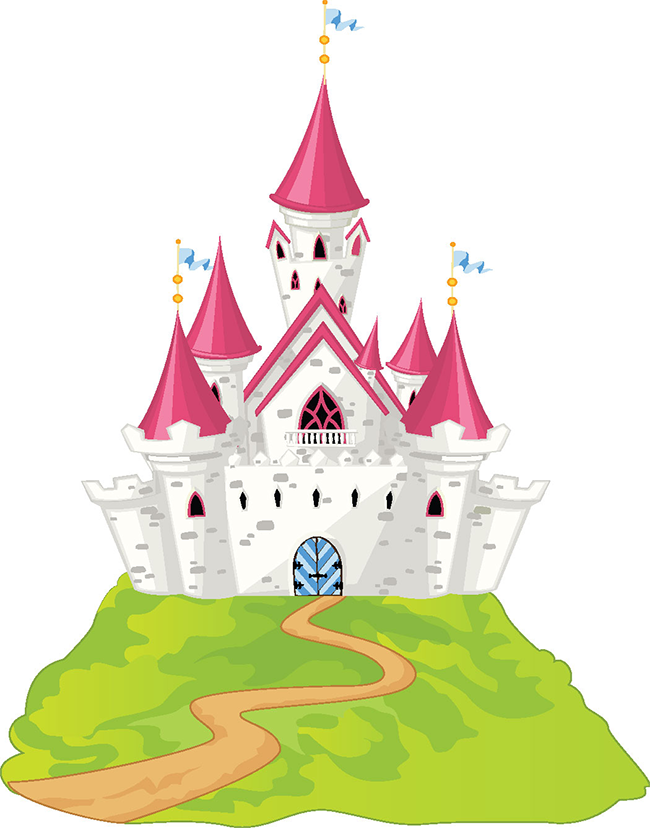 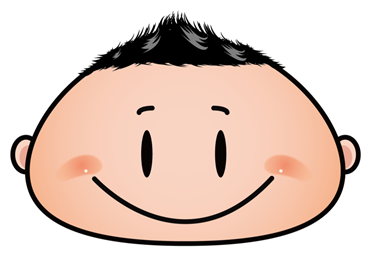 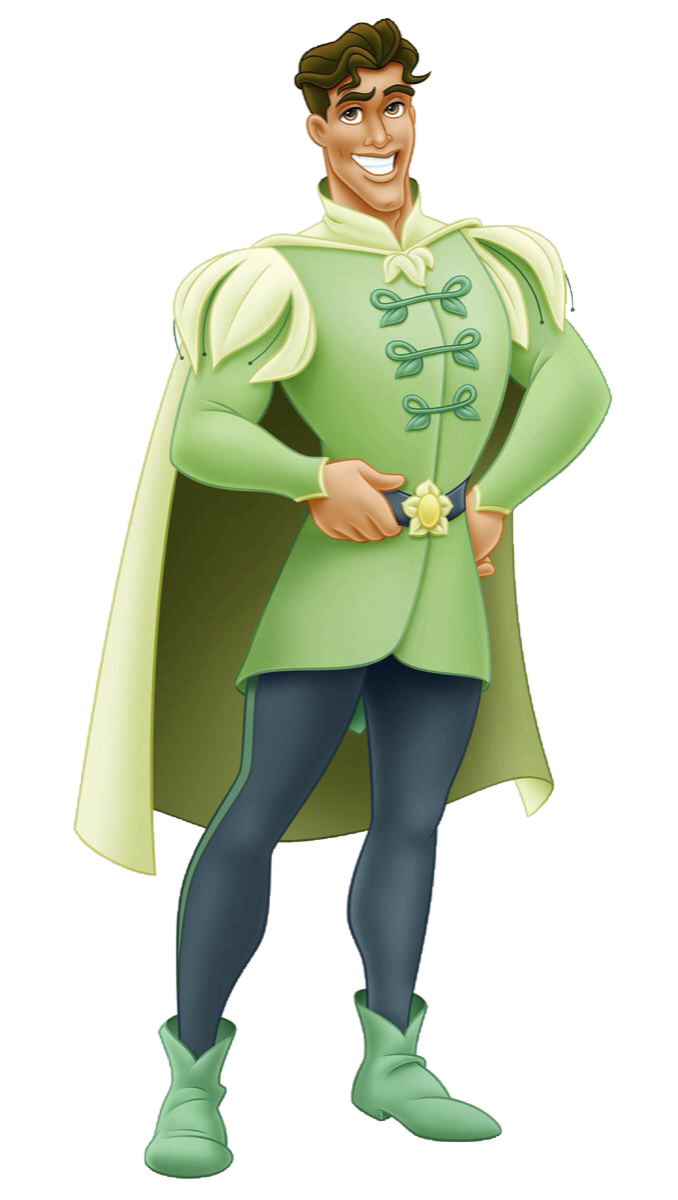 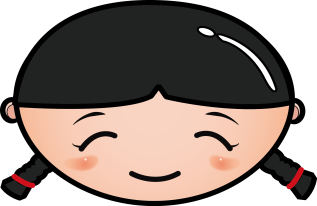 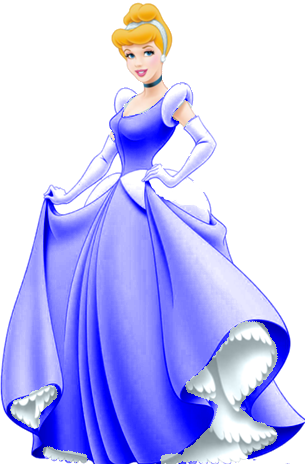 活動一   玩過山車
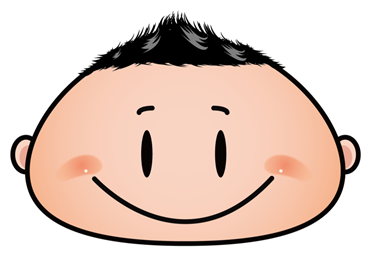 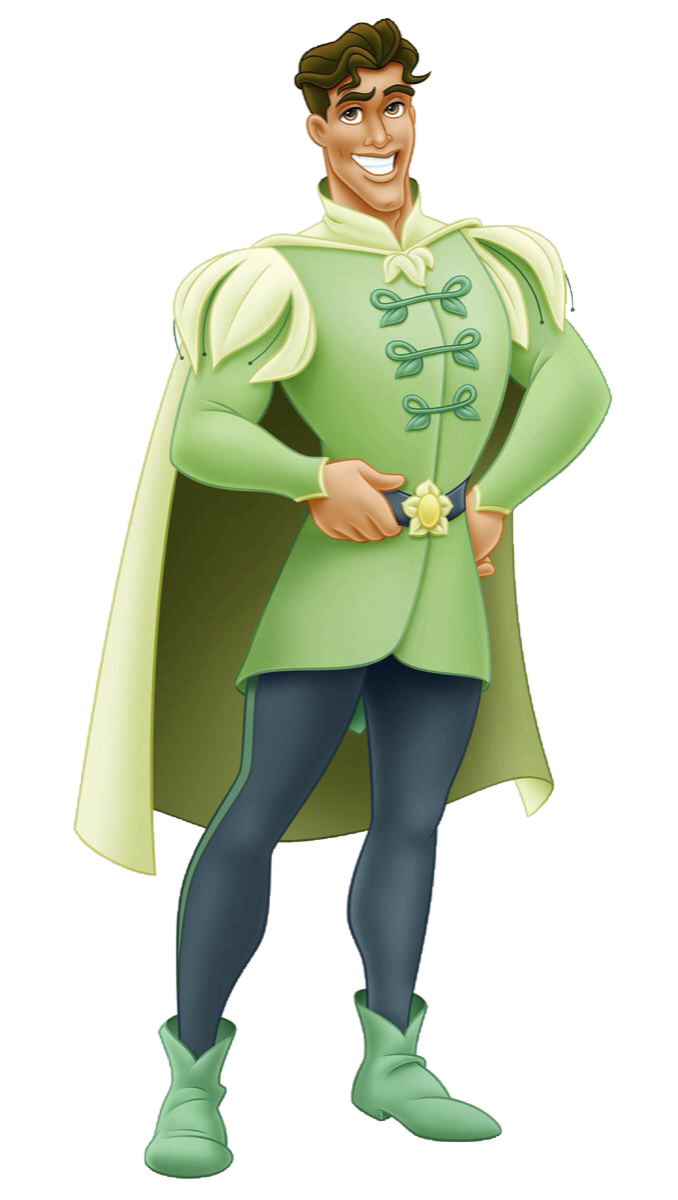 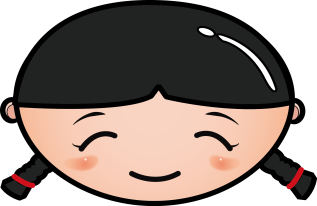 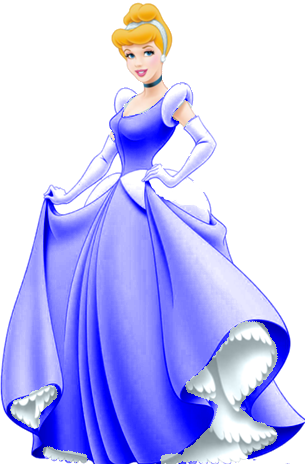 活動二   看魔術表演
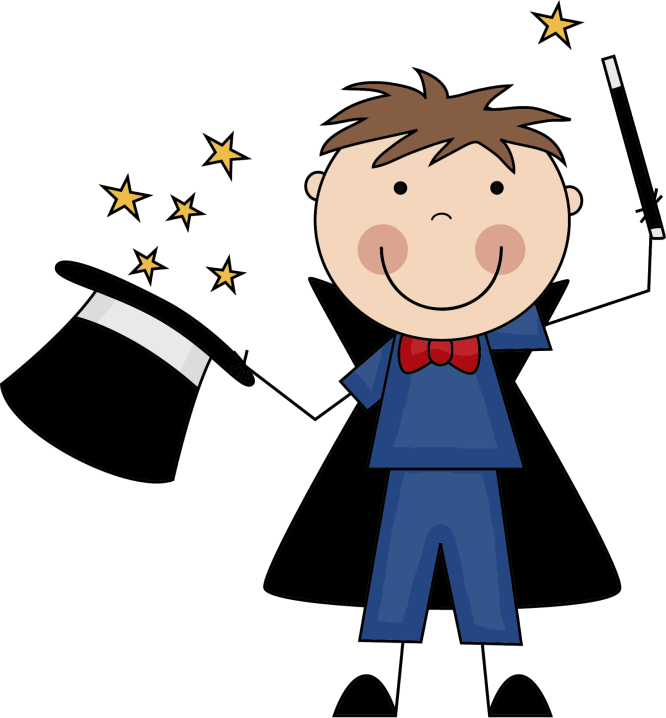 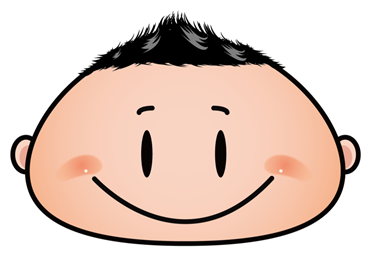 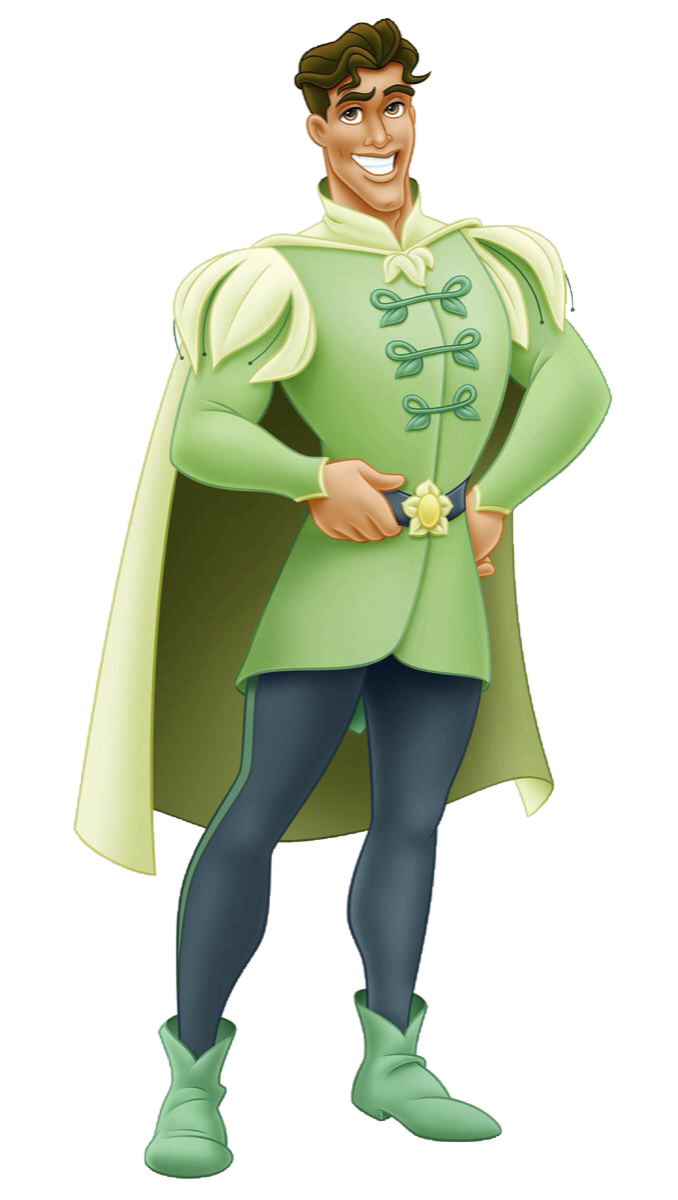 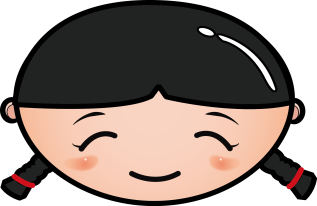 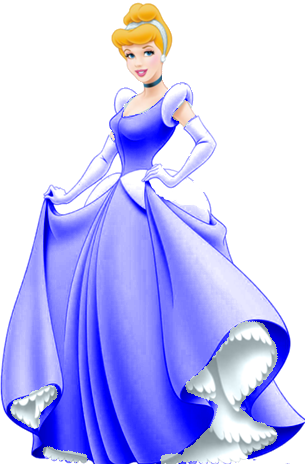 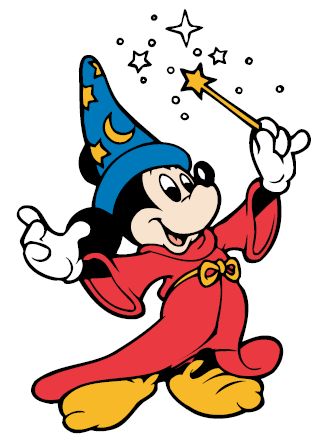 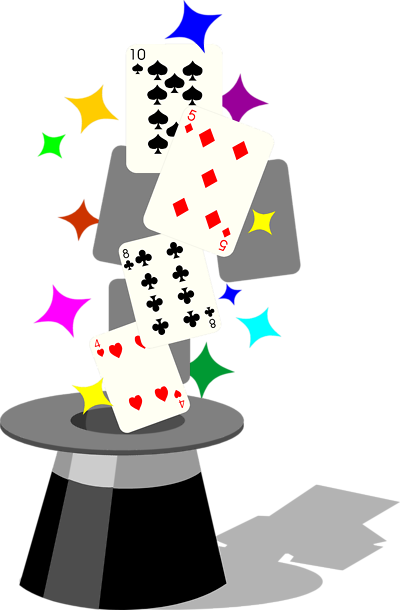 活動三   看煙花
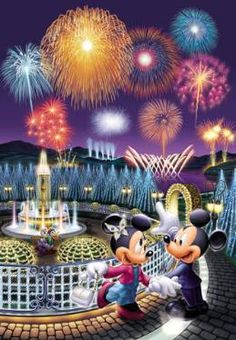 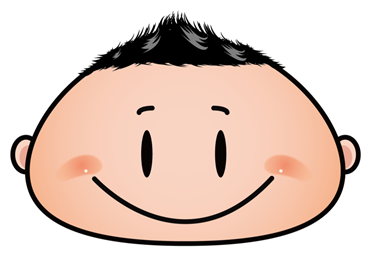 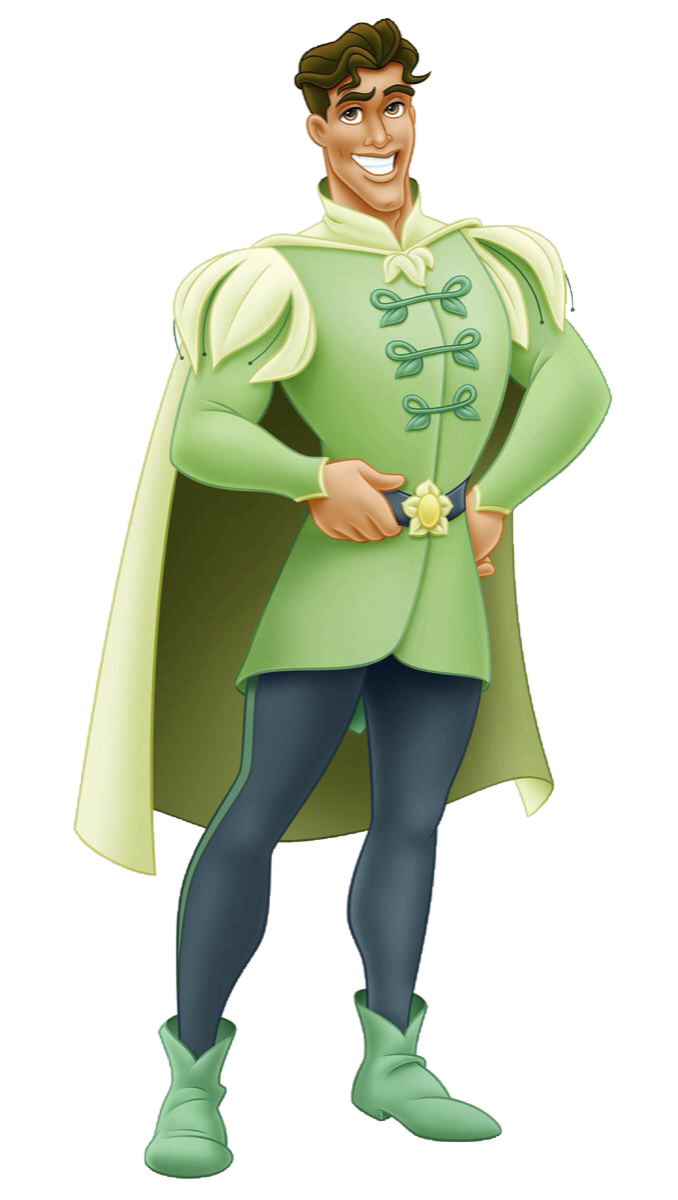 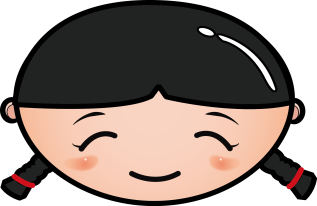 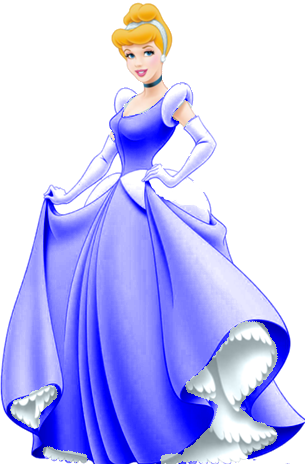 總結
1.觀看時鐘報時（時正）
   時針和分針會指著甚麼位置？
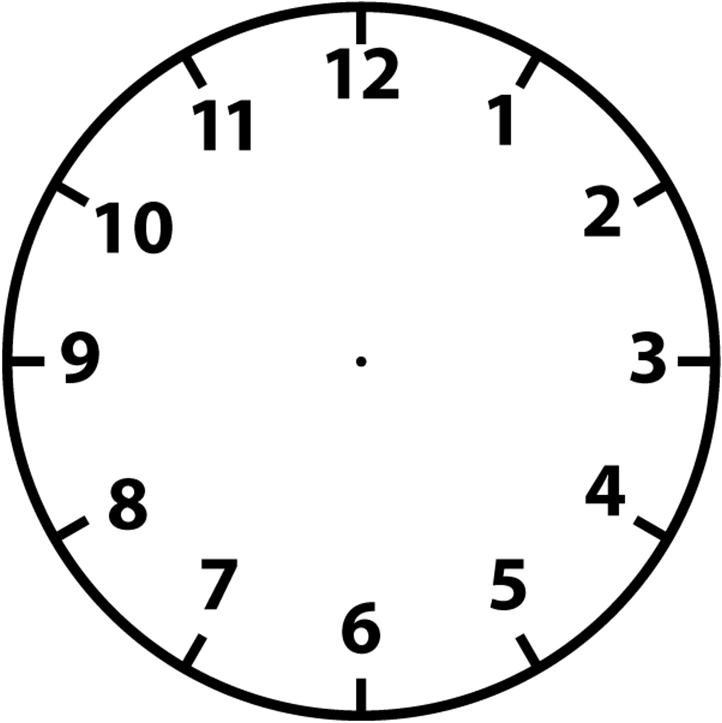 總結
1.觀看時鐘報時（時正）
   時針和分針會指著甚麼位置？
2.繪畫時針和分針時需注意甚麼？
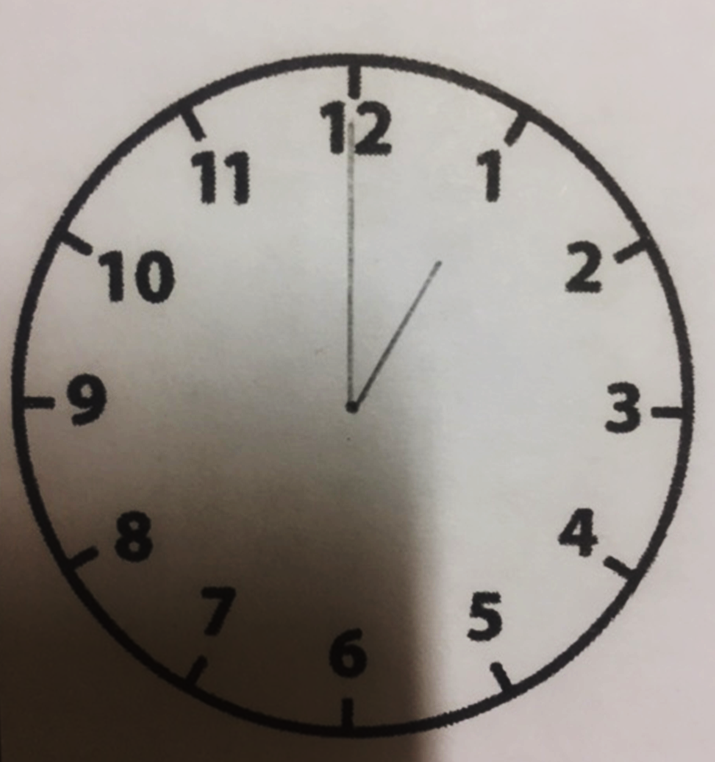 1. 使用直尺 畫直線 
2. 時針較短
3. 分針較長
總結
1.觀看時鐘報時（時正）
   時針和分針會指著甚麼位置？
2.繪畫時針和分針時需注意甚麼？
3.思考題：

     如何在鐘面上
     畫出12時正？
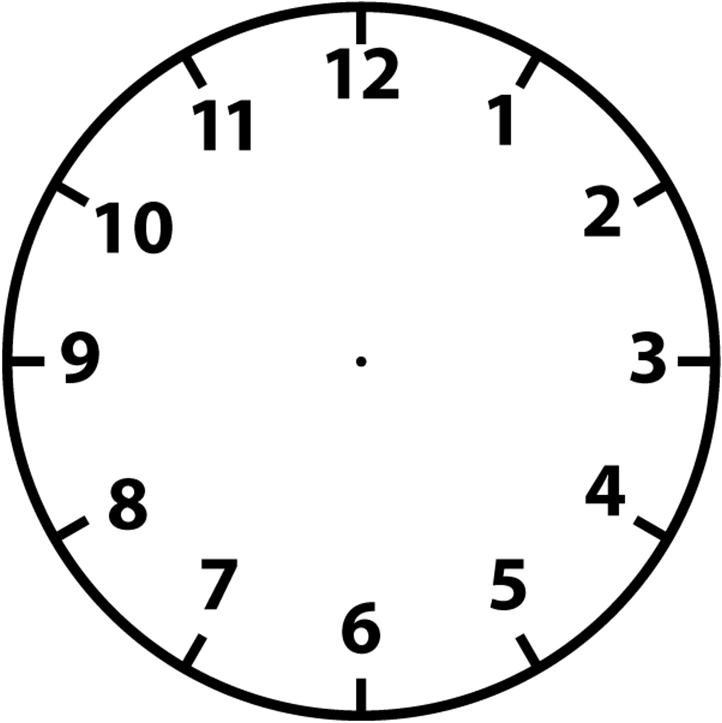